熱音響自励発振における進行波圧力増幅率の振幅依存性と定常発振時圧力振幅の関係
長岡技術科学大学　
　○小林泰秀，中田匠，山田昇
背景
熱音響自励発振の抑制
機械的損傷の防止
能動騒音制御

熱音響自励発振の利用
エネルギーの有効利用
制御工学の応用例は少ない

本研究：制御工学の応用
安定性解析
各部の周波数応答測定
音
波
冷
熱
熱音響ループ管冷凍機
背景（つづき）
ナイキストの安定判別に基づく手法 [2014秋]
発振可否と余裕・周波数を予測
余裕：ナイキスト軌跡-原点間の距離

 発振余裕と定常圧力振幅の関係 [2015春]
実験：　発振余裕：大 ⇒ 定常圧力振幅：大
理論：　発振余裕>0 ⇒ 振幅∞

【最終目的】分割されたシステムの周波数応　　　　　　　　　答から定常圧力振幅を予測する
背景（つづき）
問題点と方策
線形理論：周波数応答が一定 
　　⇔ 音響パワー増幅率が一定
      ⇒ ∞に発散
周波数応答の振幅依存性に基づく解析➙非線形理論
コアの特性：熱が供給・放出される速さ [Wheatley et al.1985]

【目的】 準備
振幅依存性の実測（周波数応答、時間応答）
振幅依存性を説明するモデルの提案
A1
A2
B1
B2
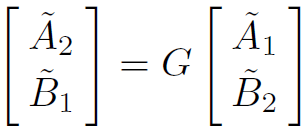 実験装置
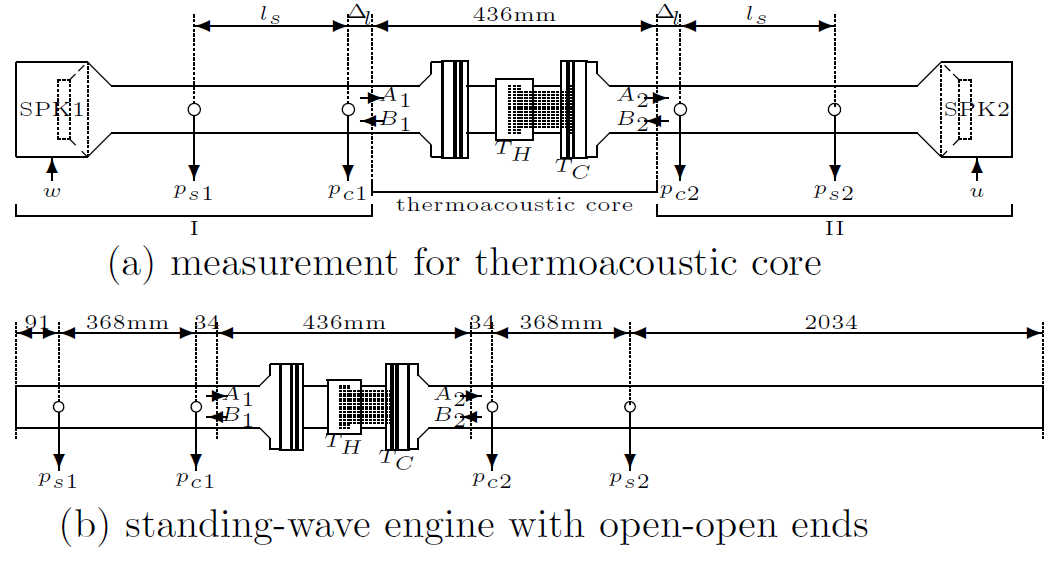 768mm
34mm
768mm
34mm
a
φ47mm 
長さ 55mm
1mm ×1mm
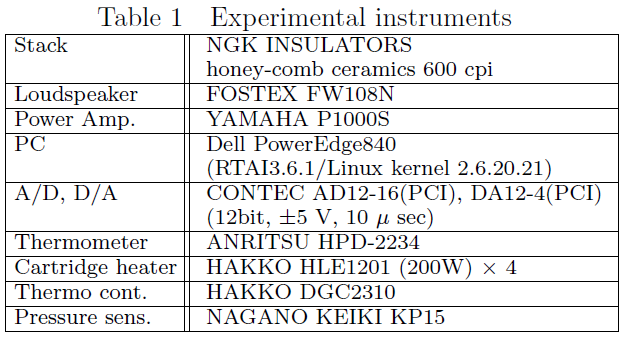 実験・解析方法１
コアの周波数応答計測
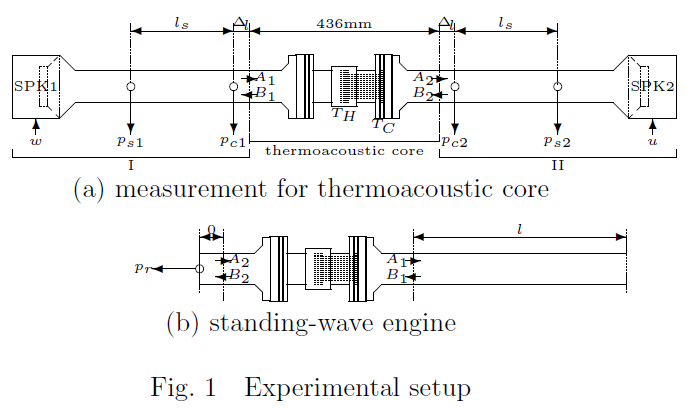 G
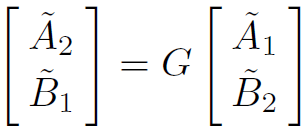 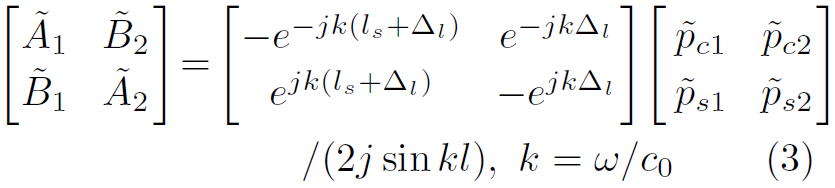 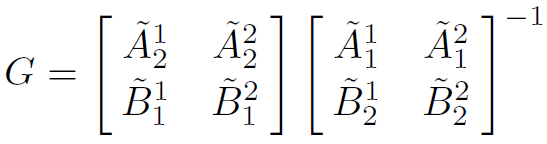 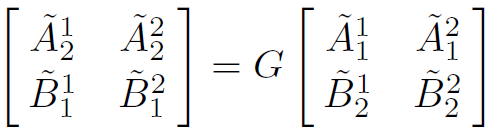 実験結果１：コアの周波数応答
B2→B1：進行波が増幅される方向の応答
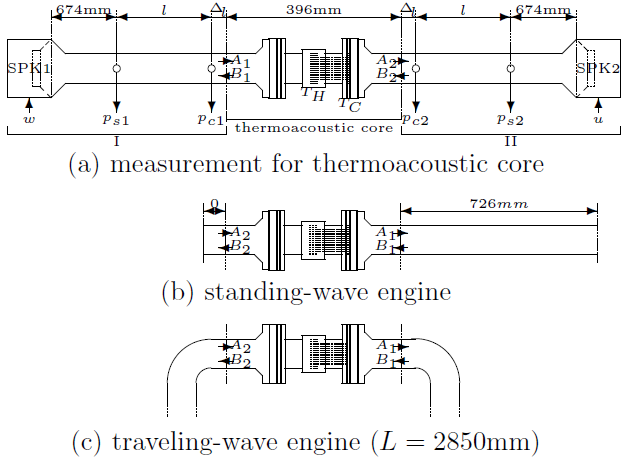 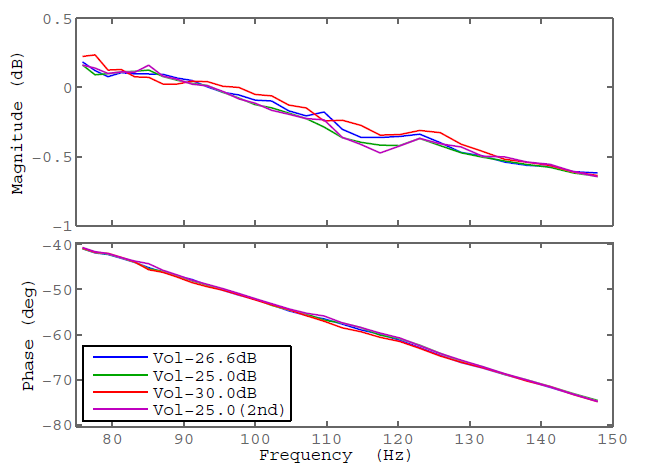 G
入力:小
入力:中
圧力振幅:大
入力:大
実験・解析方法２
自励発振開始時の時間応答計測
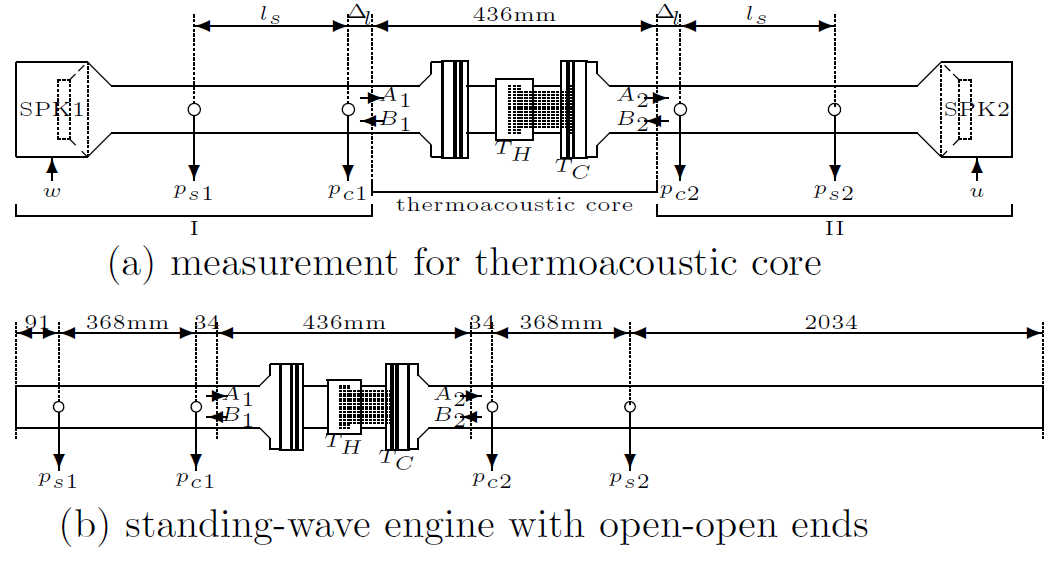 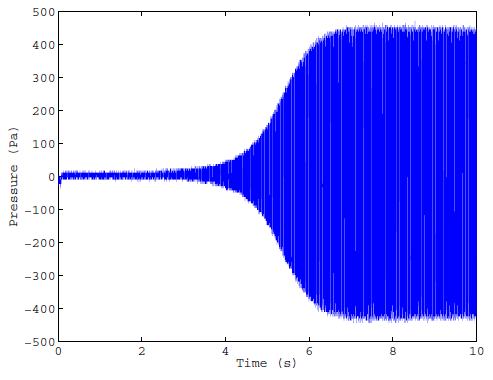 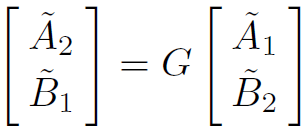 発振周波数 f3 = 158.1Hz
サンプリング周期 h = 0.2ms
885h ≒ 0.177s 毎に f 成分を抽出
10秒/0.177 = 56点分
実験結果２：自励発振時の時間応答
圧力振幅
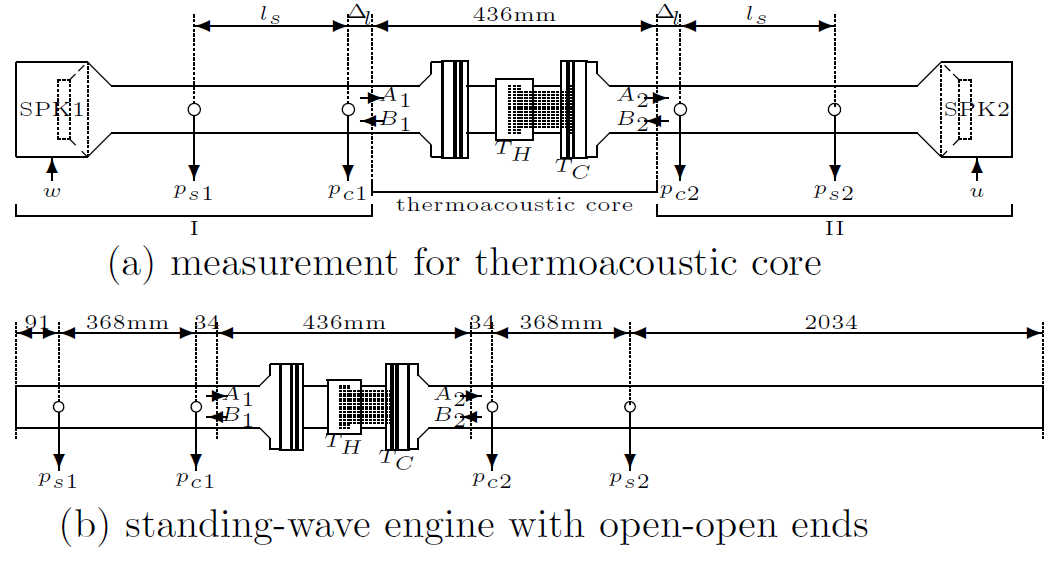 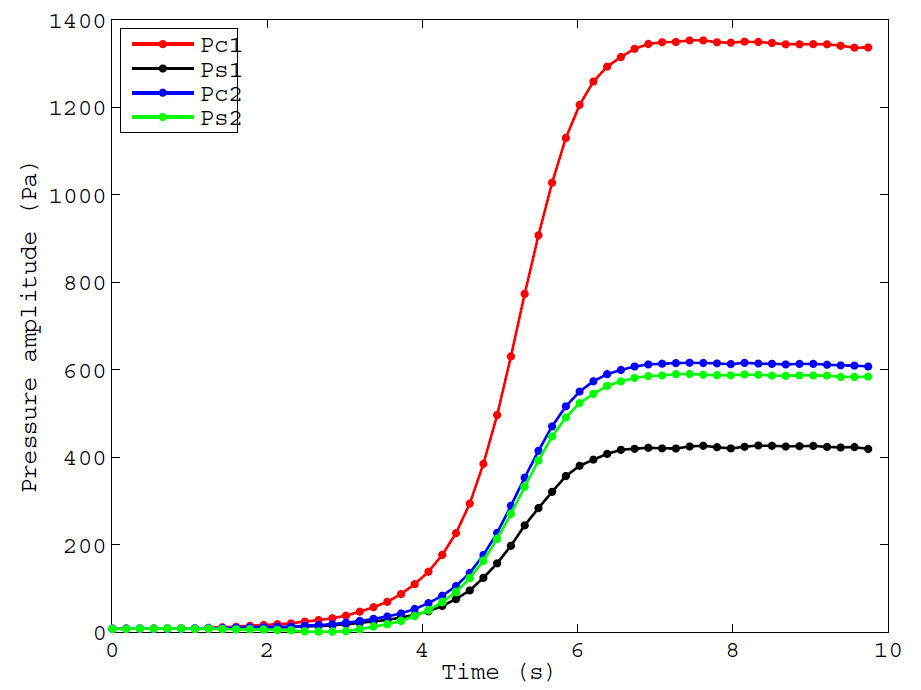 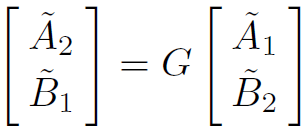 発振周波数 f = 158.1Hz
サンプリング周期 h = 0.2ms
885h ≒ 0.177s 毎に f 成分を抽出
10秒/0.177 = 56点分
実験結果２：自励発振時の時間応答（つづき）
進行波圧力振幅
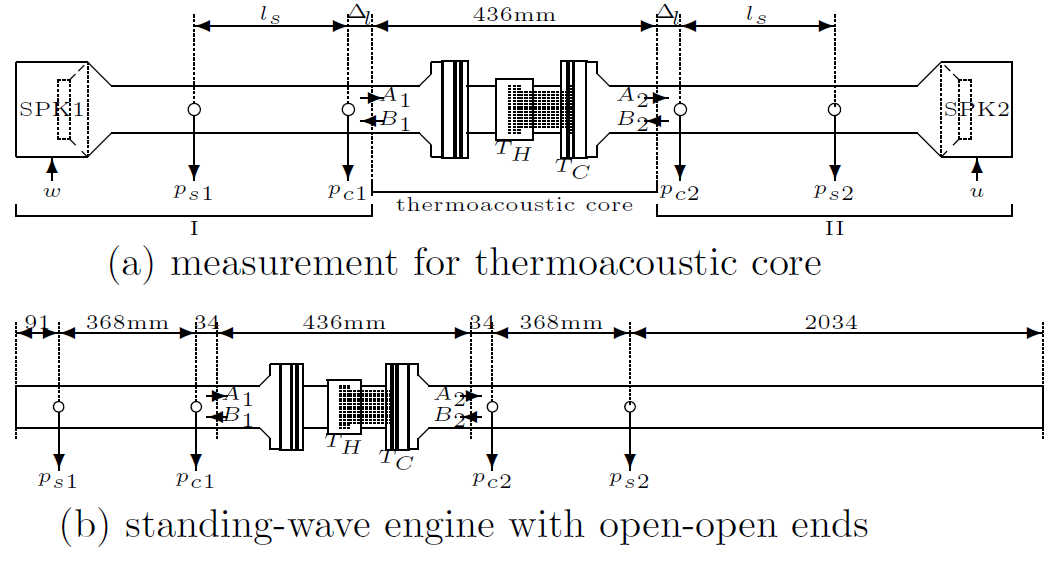 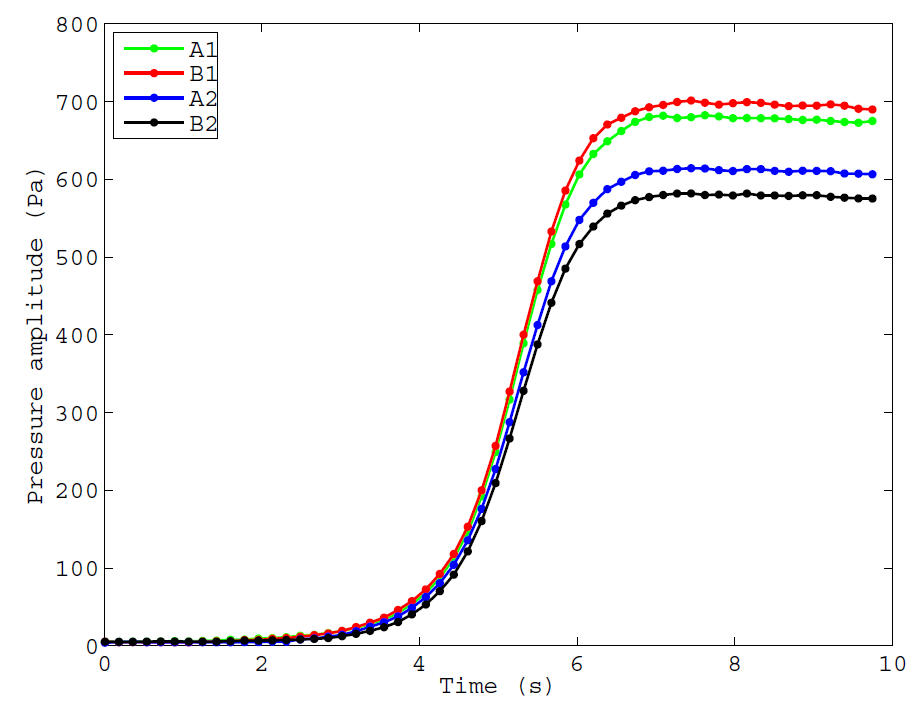 B1
A1
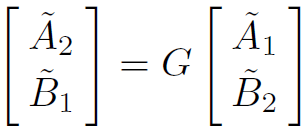 A2
B2
発振周波数 f = 158.1Hz
サンプリング周期 h = 0.2ms
885h ≒ 0.177s 毎に f 成分を抽出
10秒/0.177 = 56点分
実験結果２：自励発振時の時間応答（つづき）
音響パワー
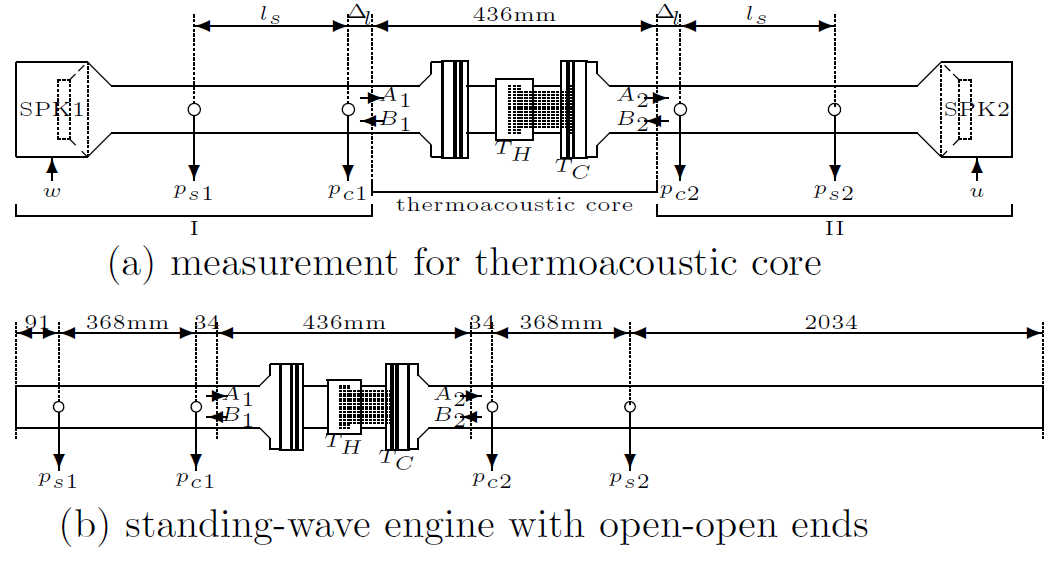 I1
I2
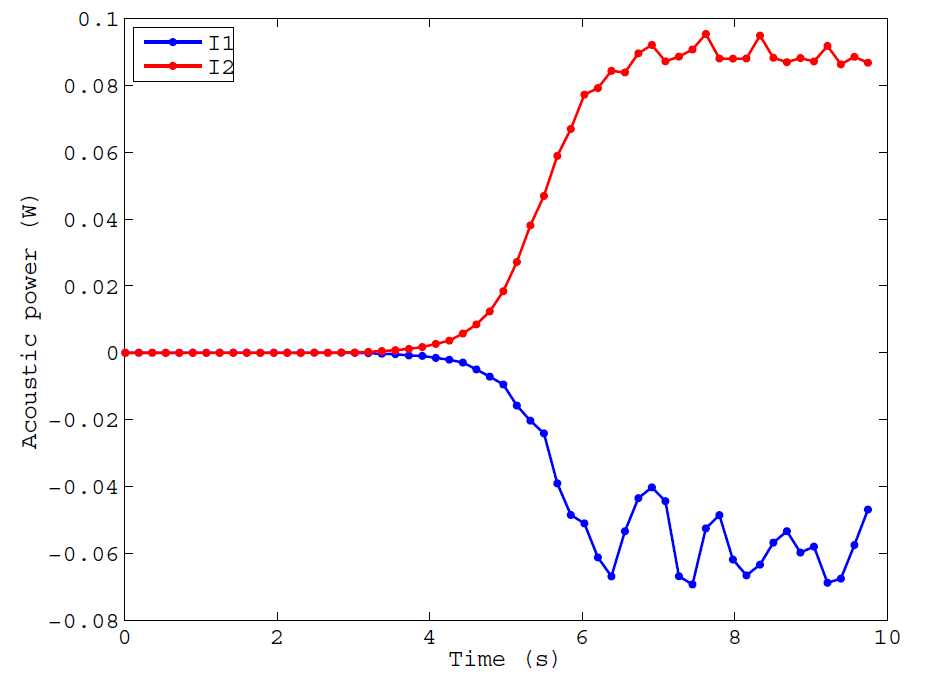 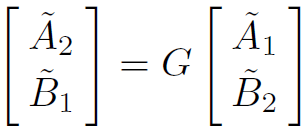 I2
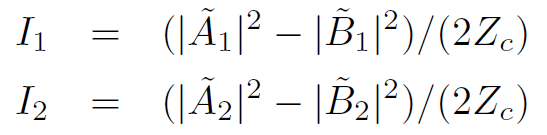 I1
実験結果２：自励発振時の時間応答（つづき）
音響パワーの入出力比
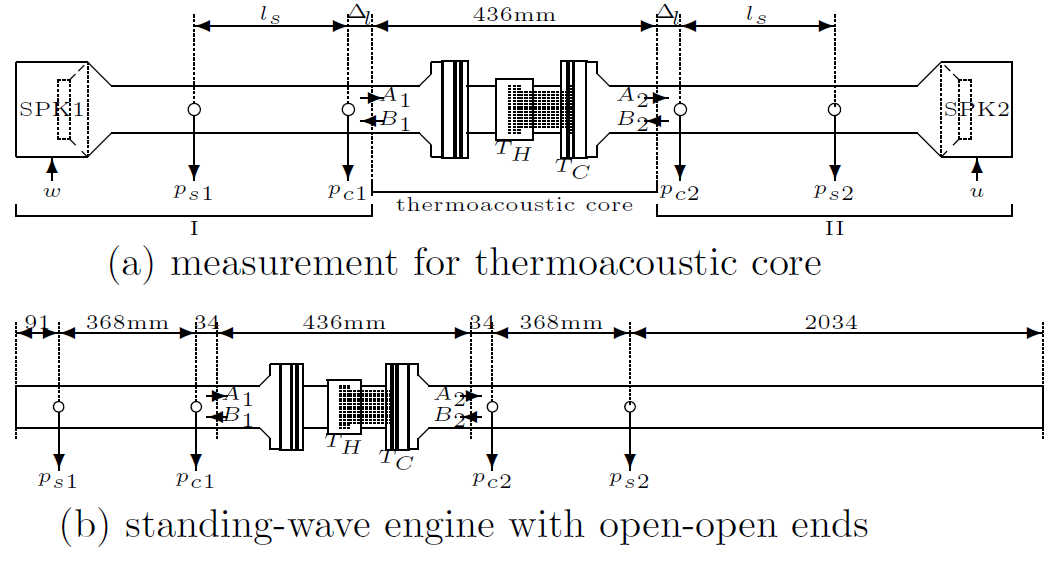 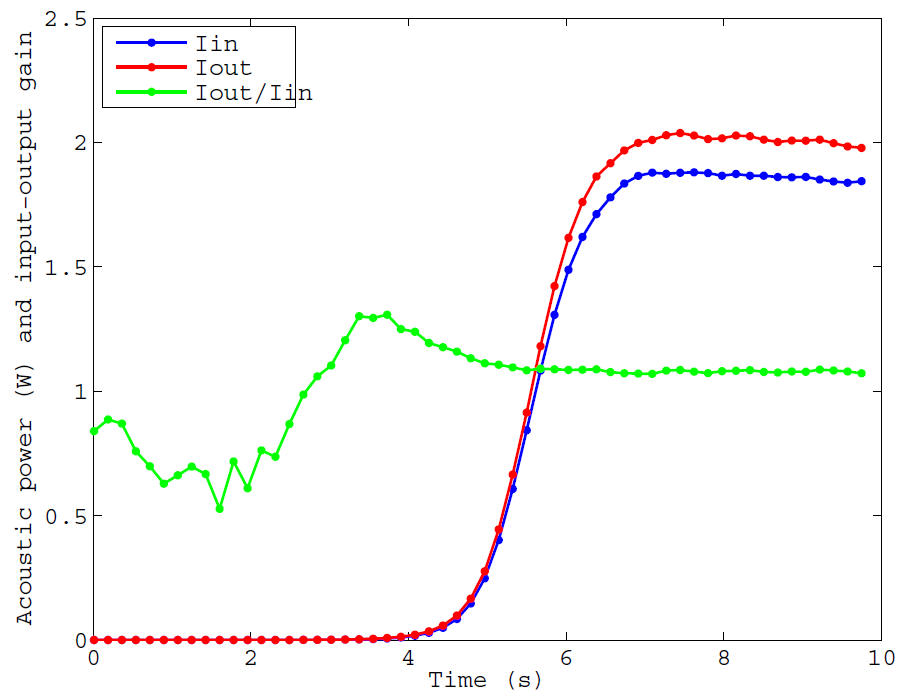 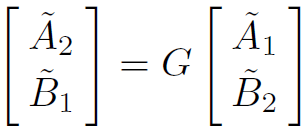 Iout
Iin
Iratio
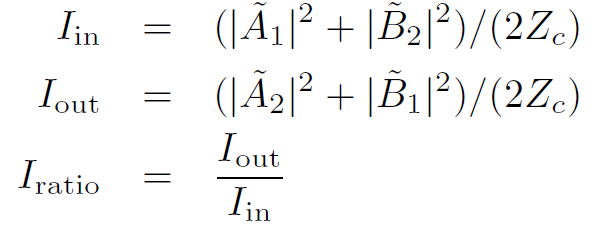 コア外部の散逸
との釣り合い
コア内部の散逸
の増加？
実験結果２：自励発振時の時間応答（つづき）
粒子速度振幅
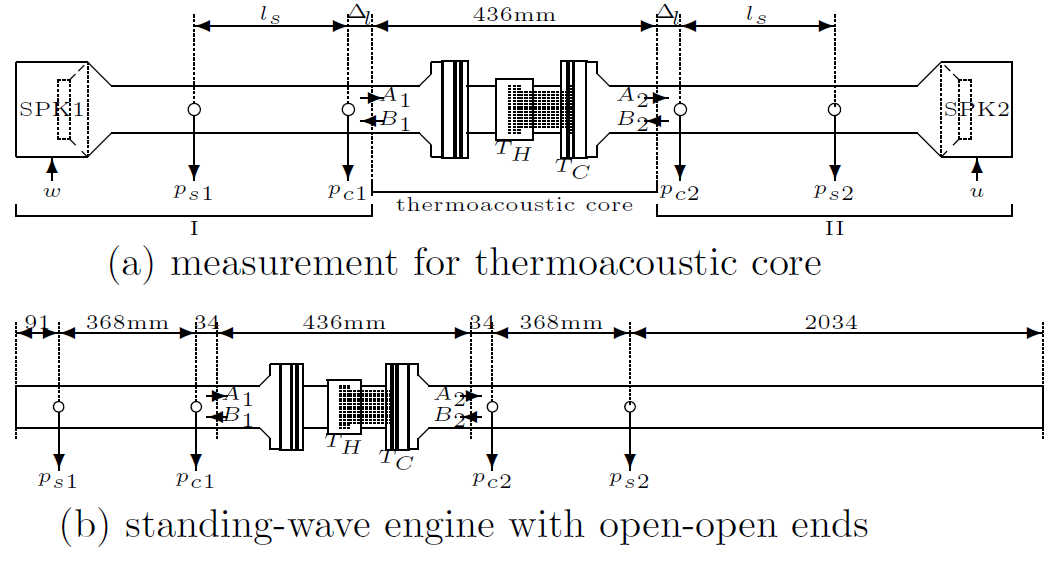 U1
U2
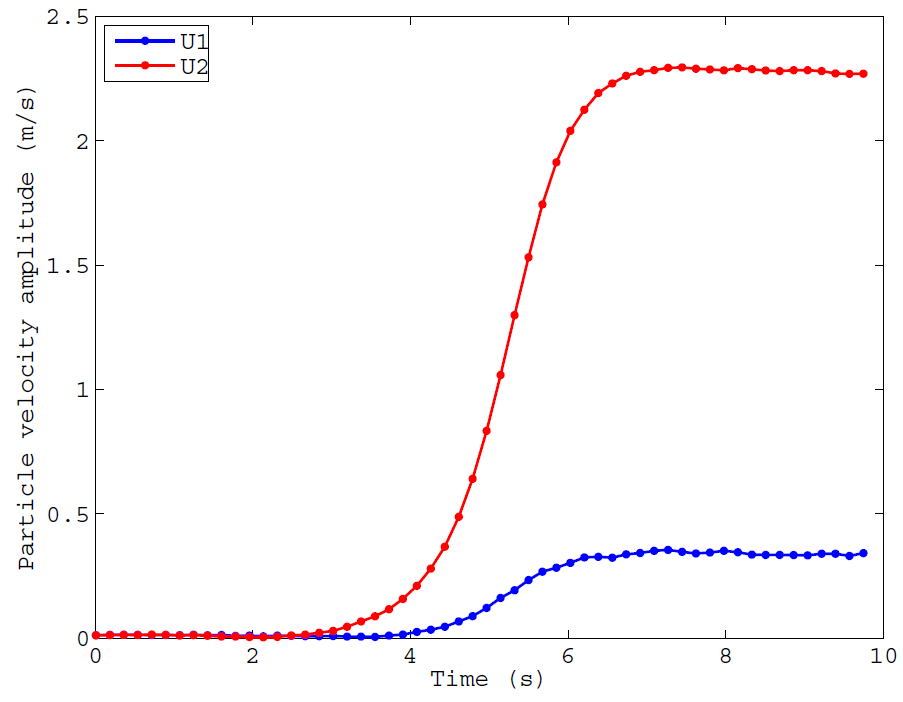 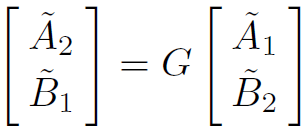 U2
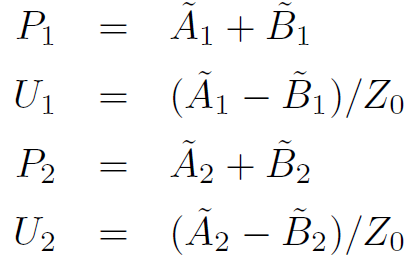 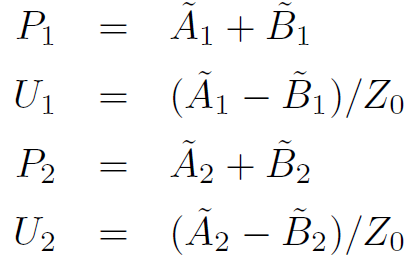 U1
振幅依存性を持つ二次振動系モデル
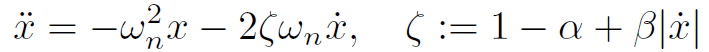 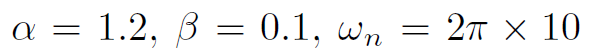 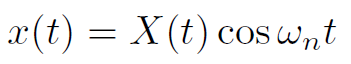 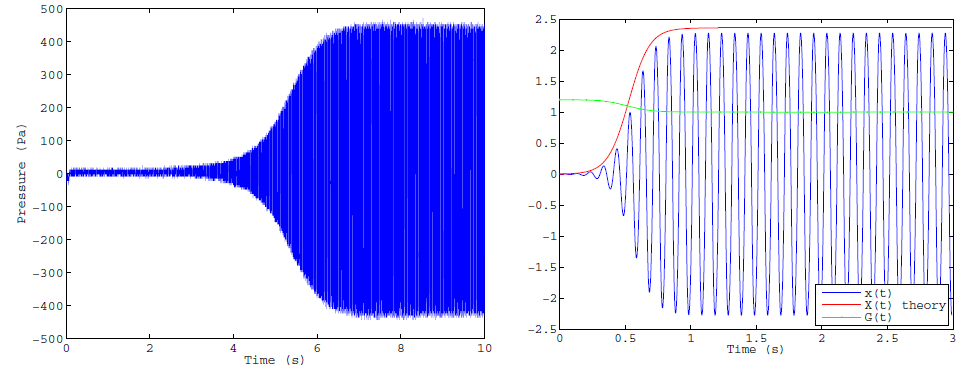 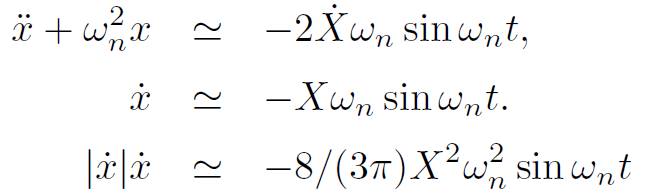 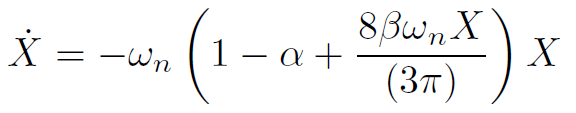 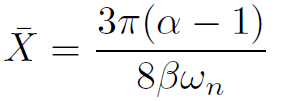 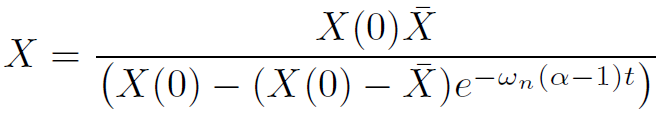 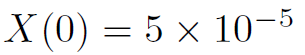 二次振動系モデルの物理的意味
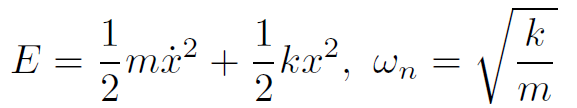 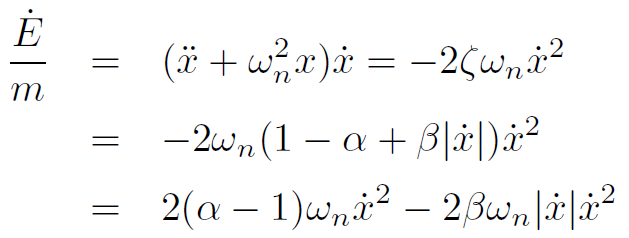 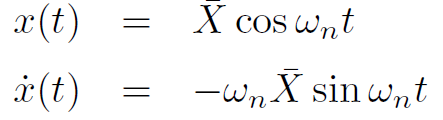 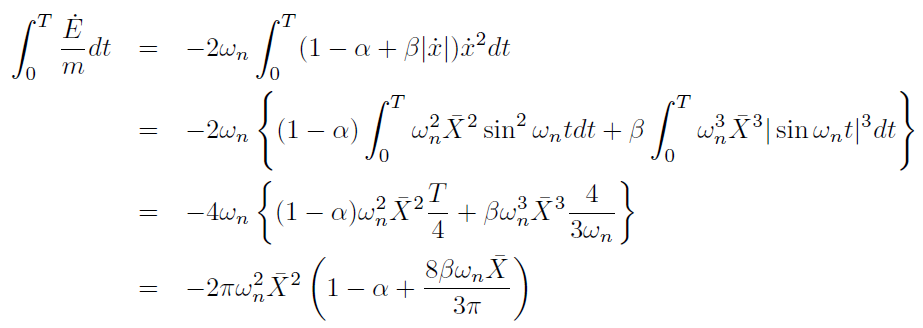 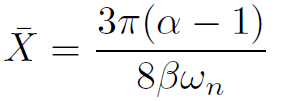 二次振動系モデルの物理的意味（つづき）
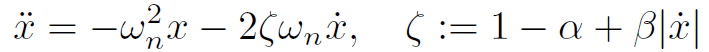 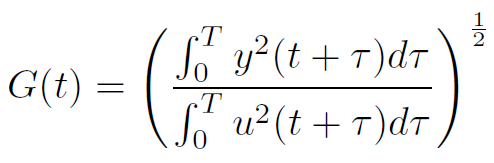 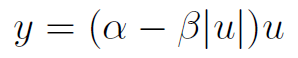 G
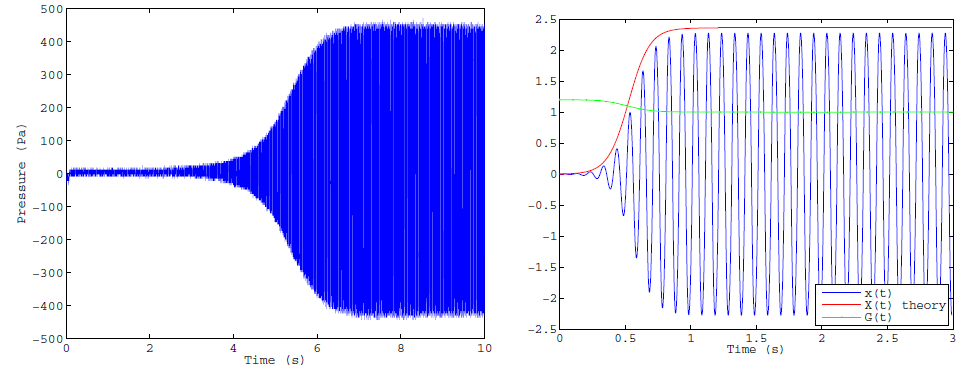 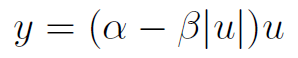 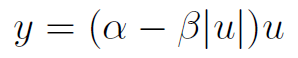 Ｋ
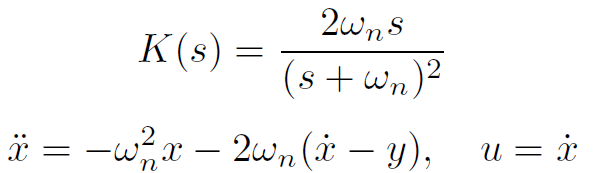 まとめ
熱音響コアの周波数応答における振幅依存性
圧力振幅：大　⇒　進行波圧力振幅の増幅率：小
           … 粒子速度振幅：大   ⇒ 粘性散逸：大

自励発振時の時間応答における振幅依存性
圧力振幅：大　⇒　入出力パワー増幅率：小

振幅依存性を持つ二次振動系モデル
振幅依存のゲイン（コア）、狭帯域フィルタ（管路）
実験と同様の過渡応答を示す
振幅の定常値 ＝ コアのパラメータで定まる